Figure 4. The four steps, (a–d), of rule encoding in the PFC. Rectangles indicate the nth minicolumn that activates and ...
Cereb Cortex, Volume 15, Issue 12, December 2005, Pages 1964–1981, https://doi.org/10.1093/cercor/bhi072
The content of this slide may be subject to copyright: please see the slide notes for details.
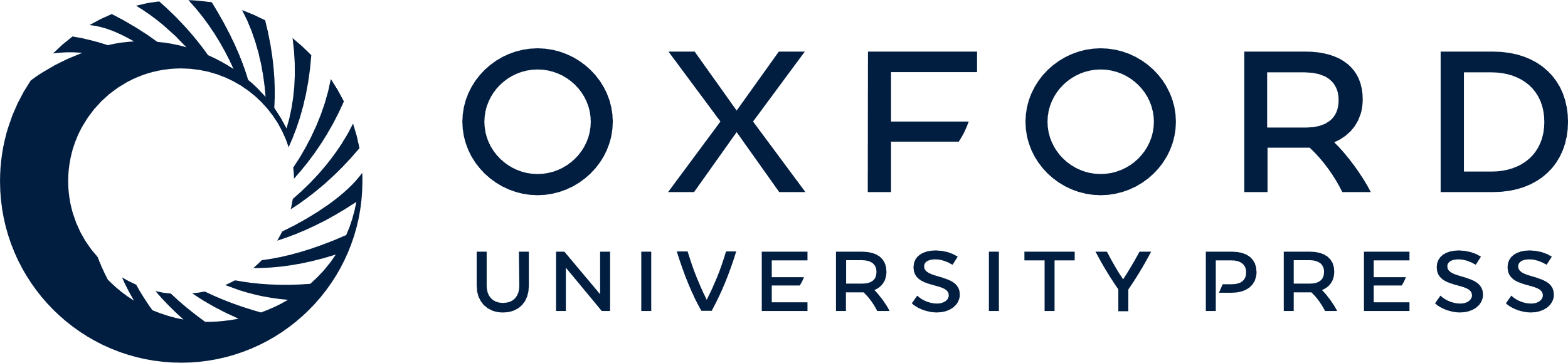 [Speaker Notes: Figure 4. The four steps, (a–d), of rule encoding in the PFC. Rectangles indicate the nth minicolumn that activates and the one that precedes it at n − 1. Thin arrows indicate connections between neuron populations (lowercase letters within the rectangles) that may result in subthreshold postsynaptic depolarization (marked sub), while thick arrows indicate connections that may result in suprathreshold depolarization (marked SUP). The matrix of synaptic weights that is updated in an encoding step is indicated by Wg, Wc, Wic and Wig below an arrow that represents connections with synapses that are being modified.


Unless provided in the caption above, the following copyright applies to the content of this slide: © The Author 2005. Published by Oxford University Press. All rights reserved. For permissions, please e-mail: journals.permissions@oupjournals.org]